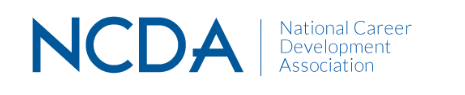 NCDA Credentialing
Sherry R. Williams
SCCDA President-Elect
November 2018
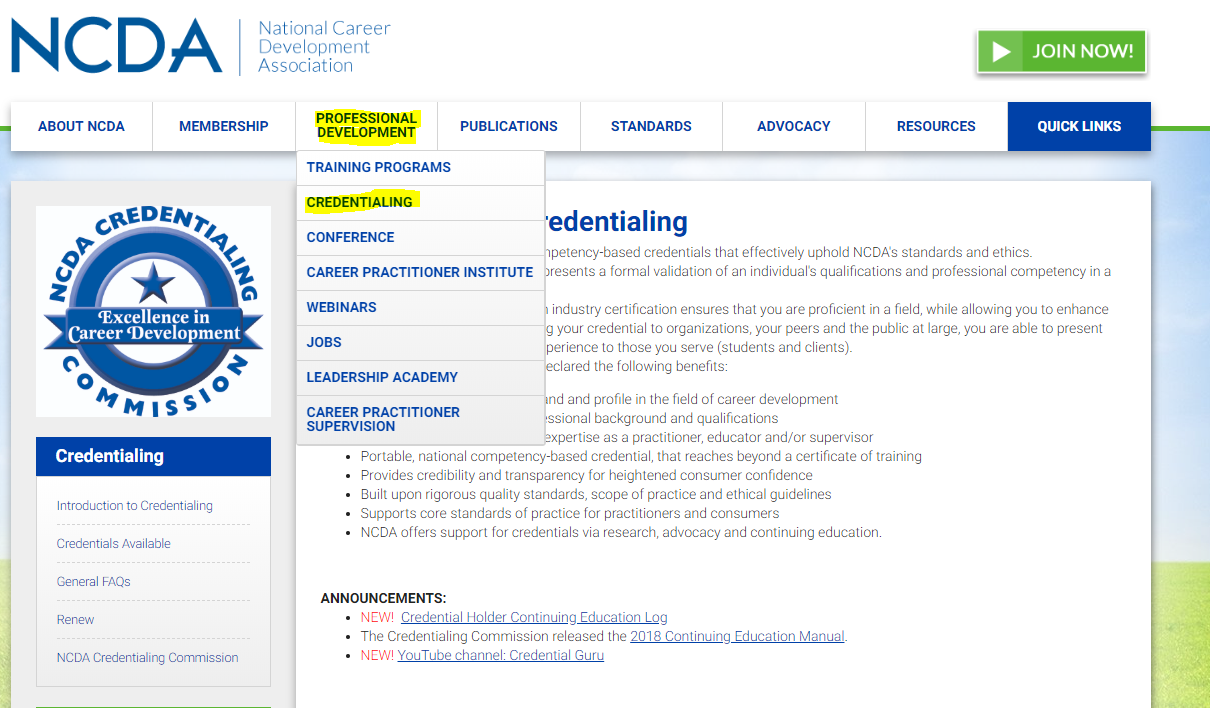 Credential
Credential

A credential is the highest level of proof supporting an individual's educational or professional achievement. The credential is issued by a third party with authoritative power and is proof of an individual's qualification or competence in a given subject.
Certification

 A certificate is awarded for completion of an educational program to gain knowledge in a specific area.
Example:  certificate for completion of FCD 120 hour course.
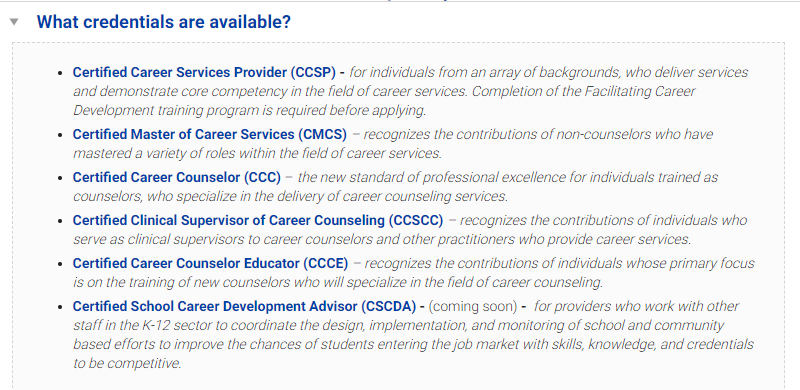 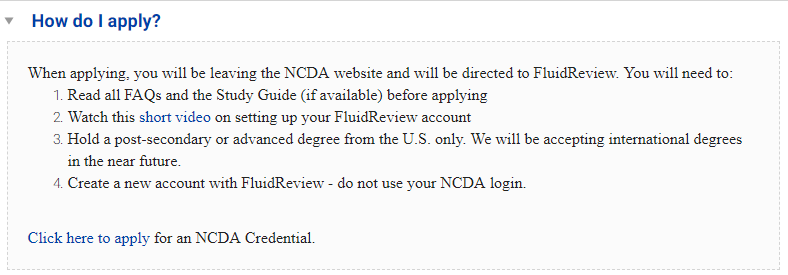 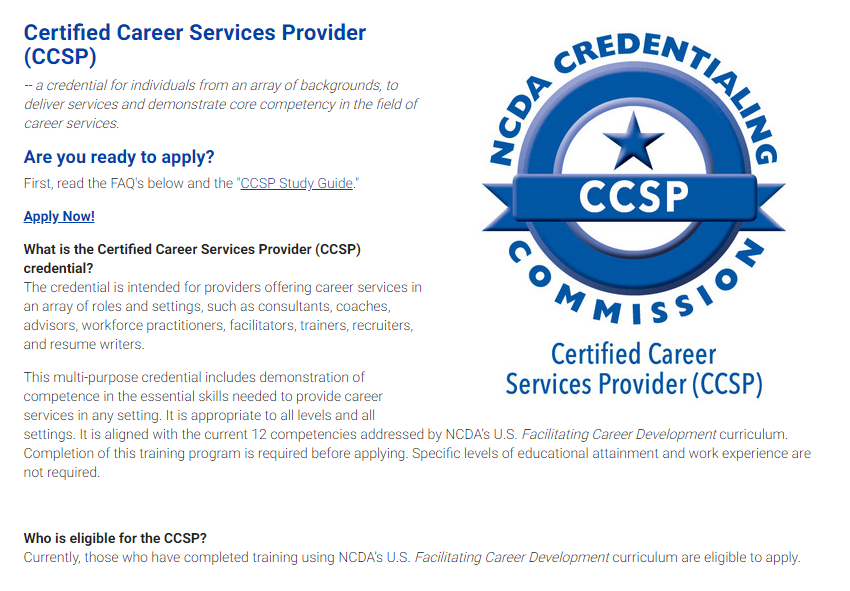 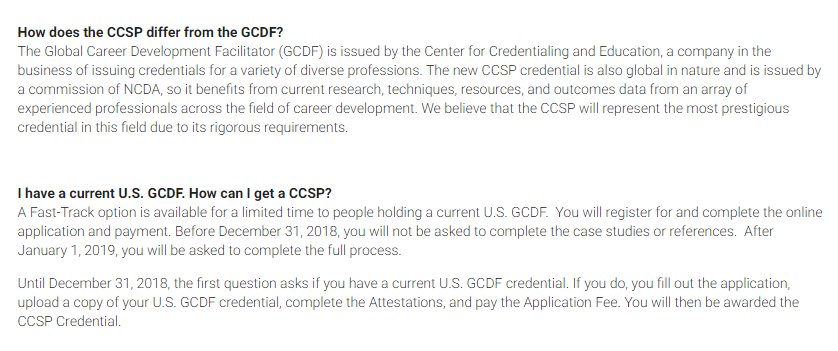 Comparison
GCDF
CCSP